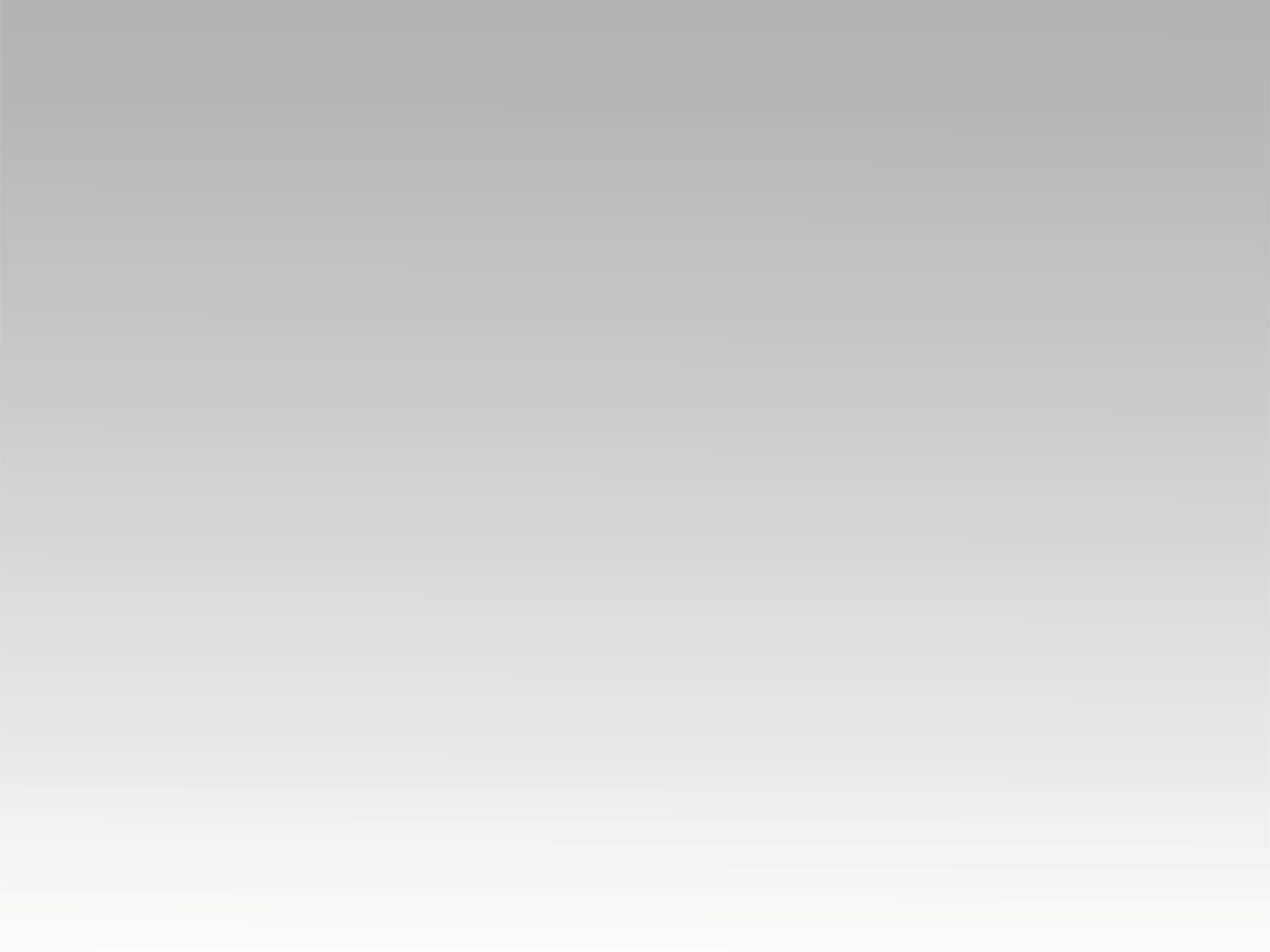 ترنيمة
ضفروا الكلام
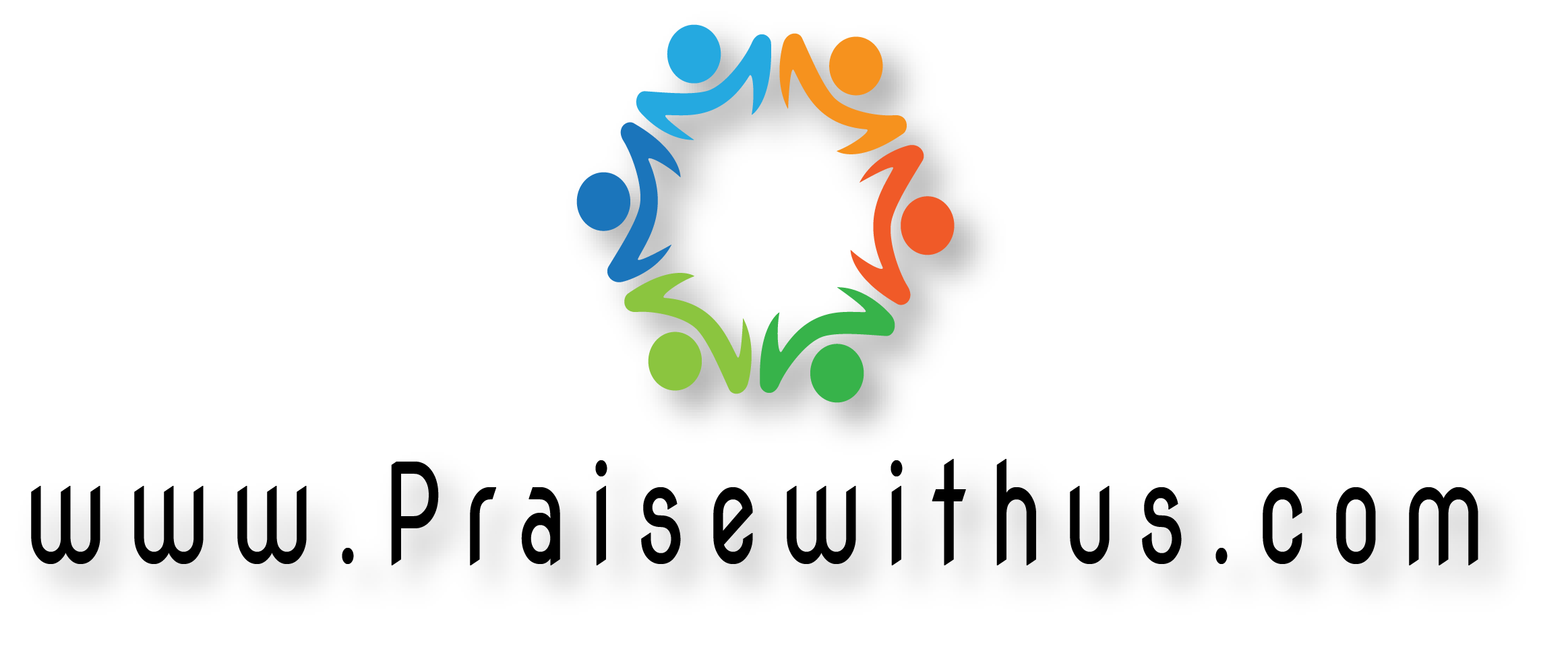 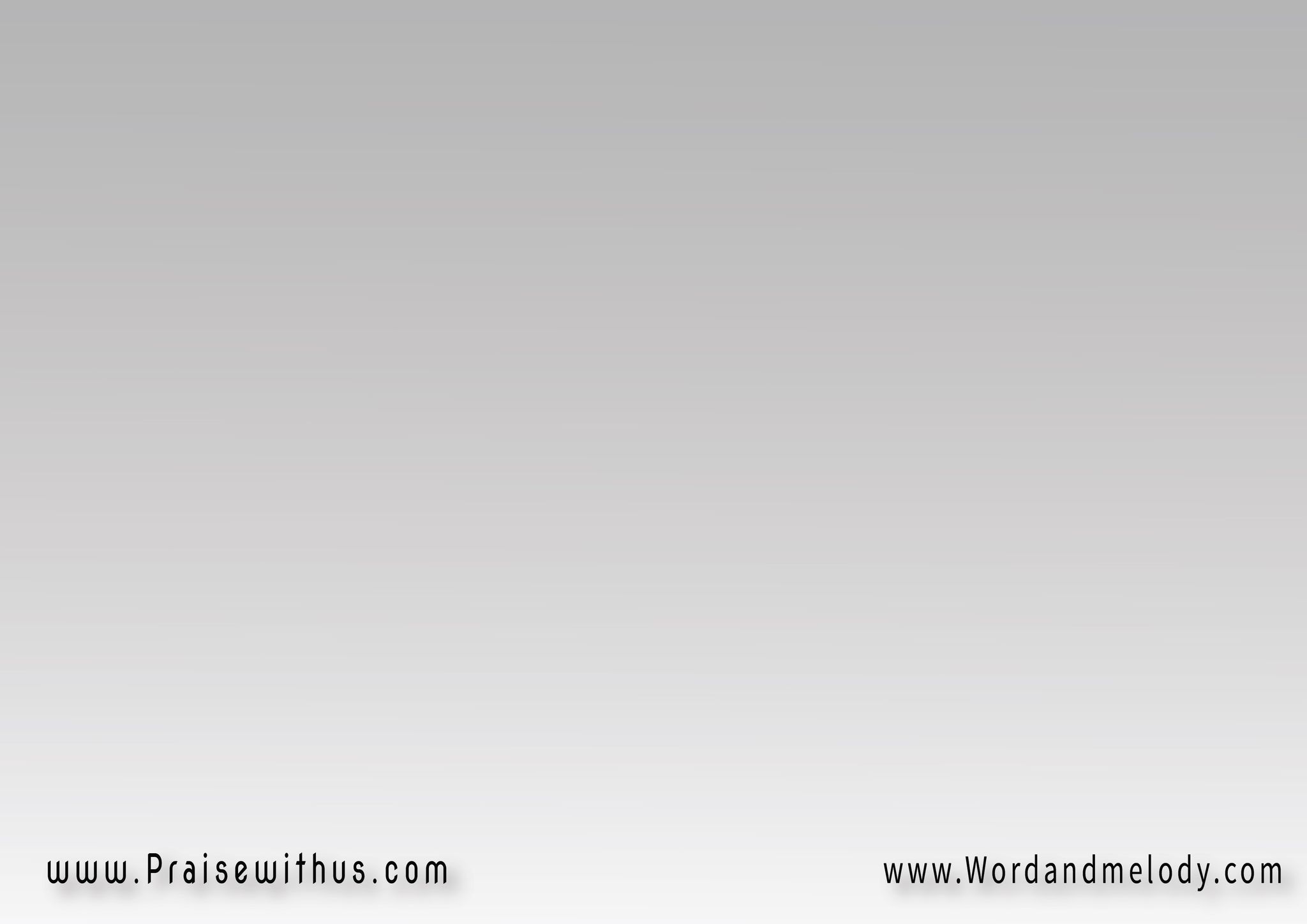 ضفروا الكلام 
 بآيات الإنجيل
قولوا الرب قام 
عيدوا بتراتيل
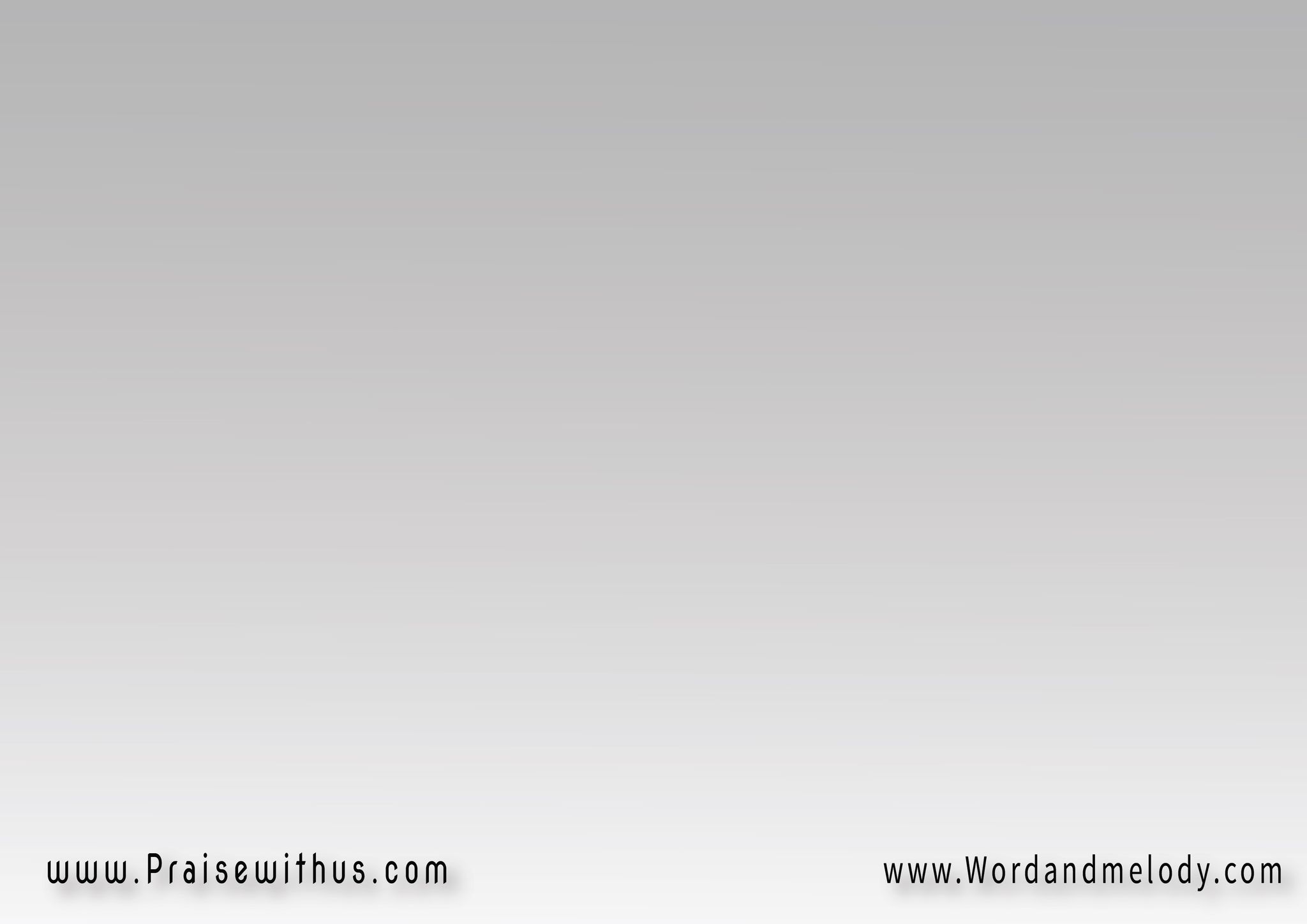 ١- اتولدنا تاني لرجاء حي 
لما أباد الموت؛ وقلنا: 
يسوع حي
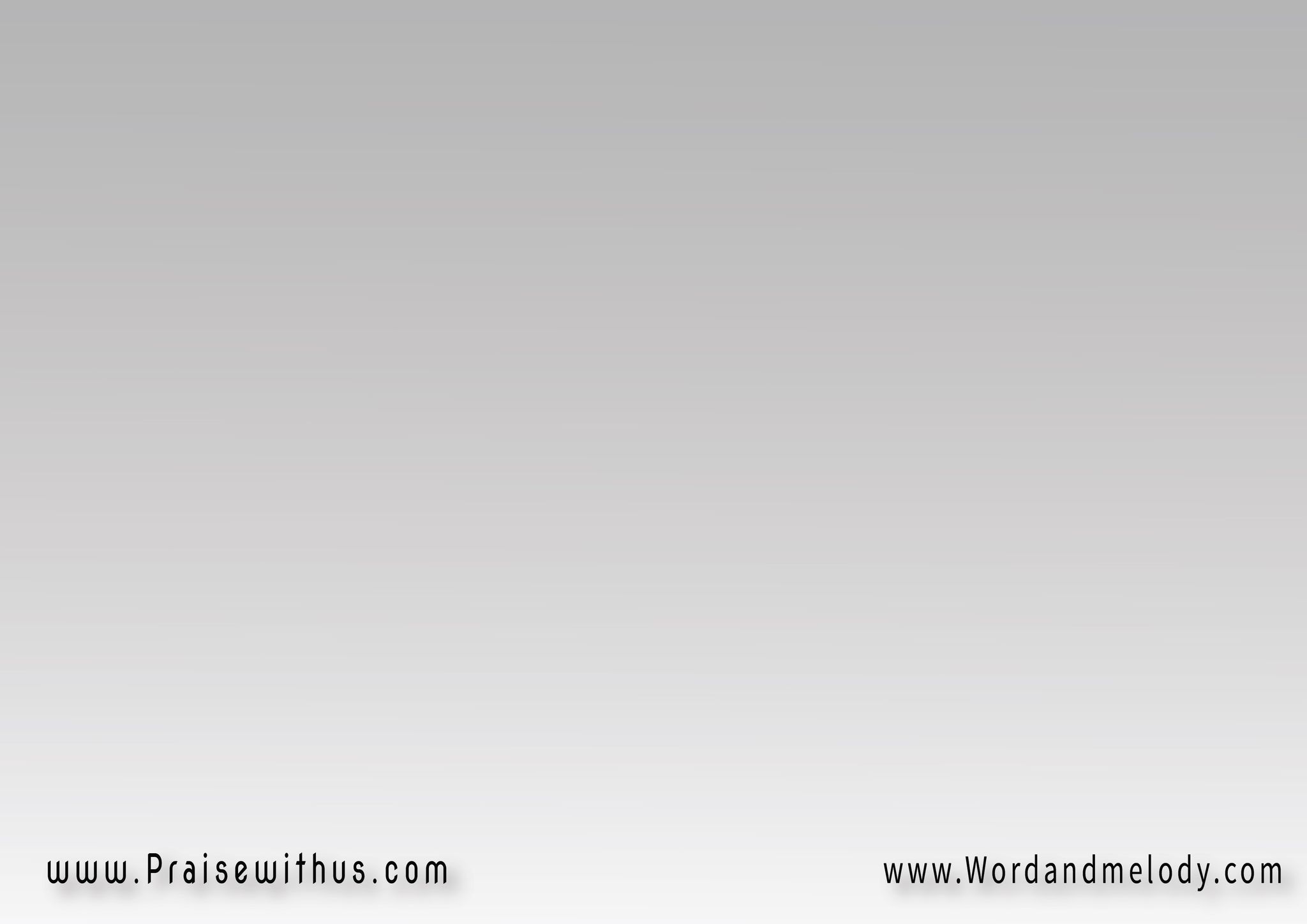 ضفروا الكلام 
 بآيات الإنجيل
قولوا الرب قام 
عيدوا بتراتيل
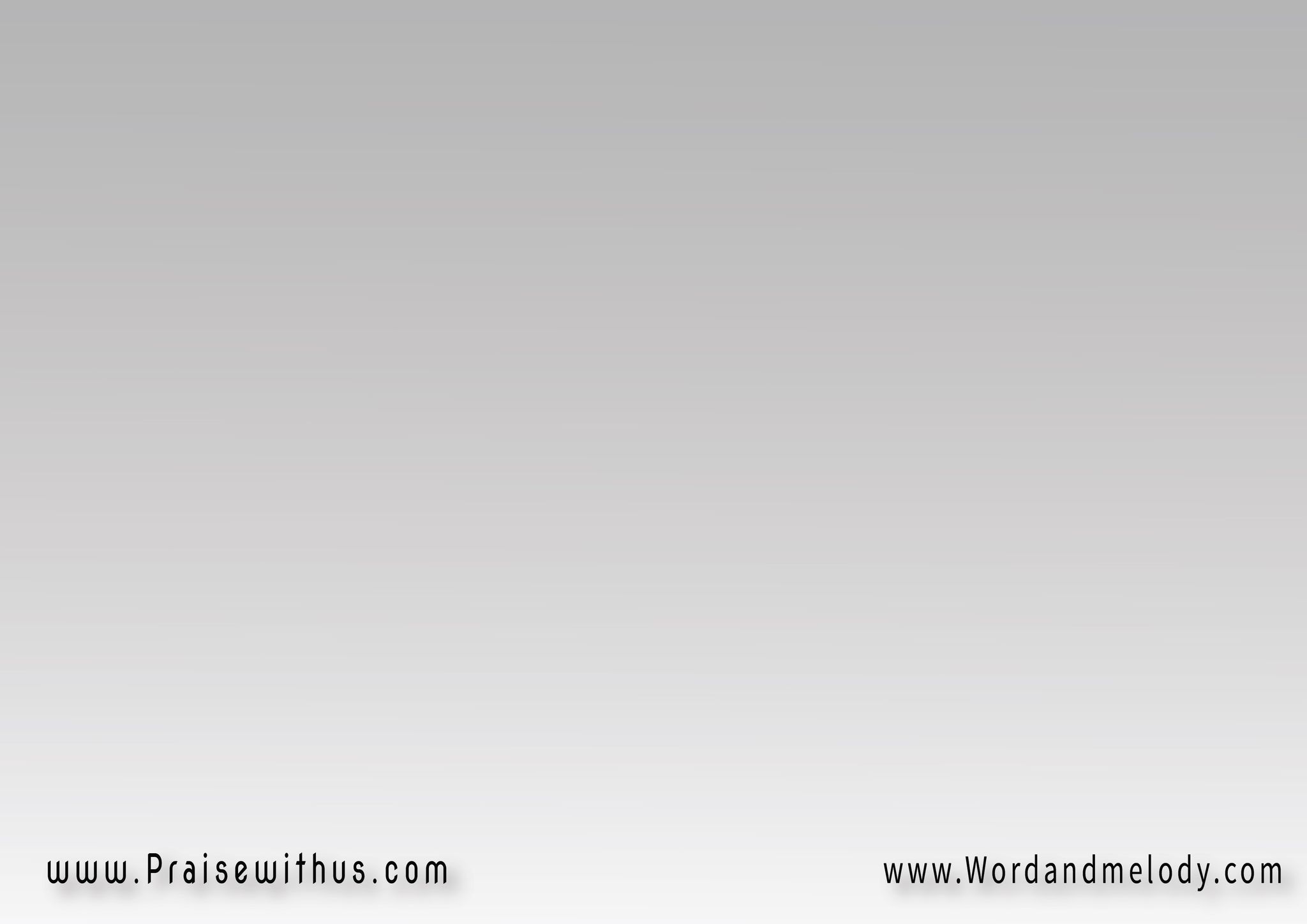 ٢- المولود من آدم 
حتما هايشوف الموت. 
لكن الأحيــــــــــاء 
 عايشين جوه الملكوت.
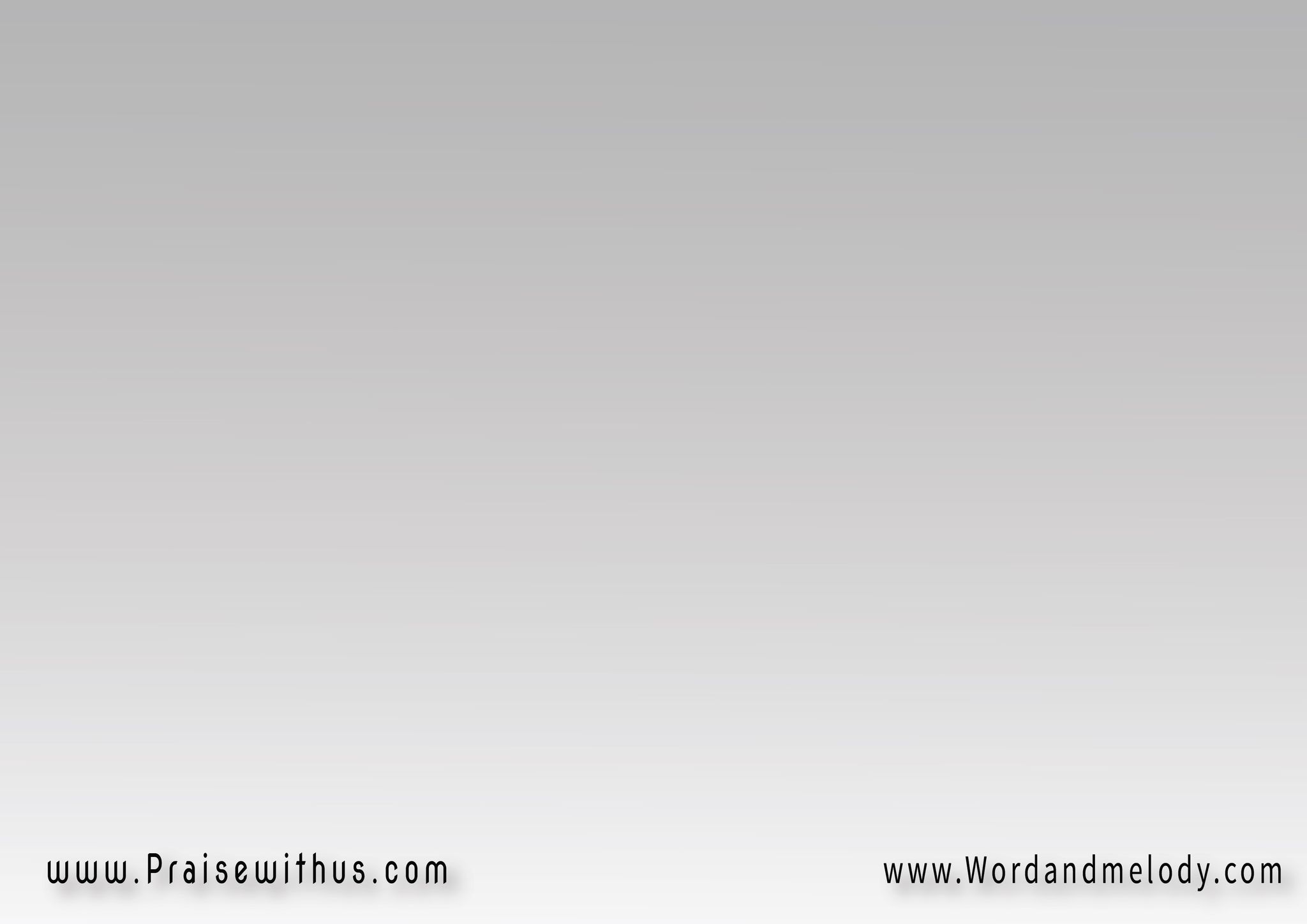 ضفروا الكلام 
 بآيات الإنجيل
قولوا الرب قام 
عيدوا بتراتيل
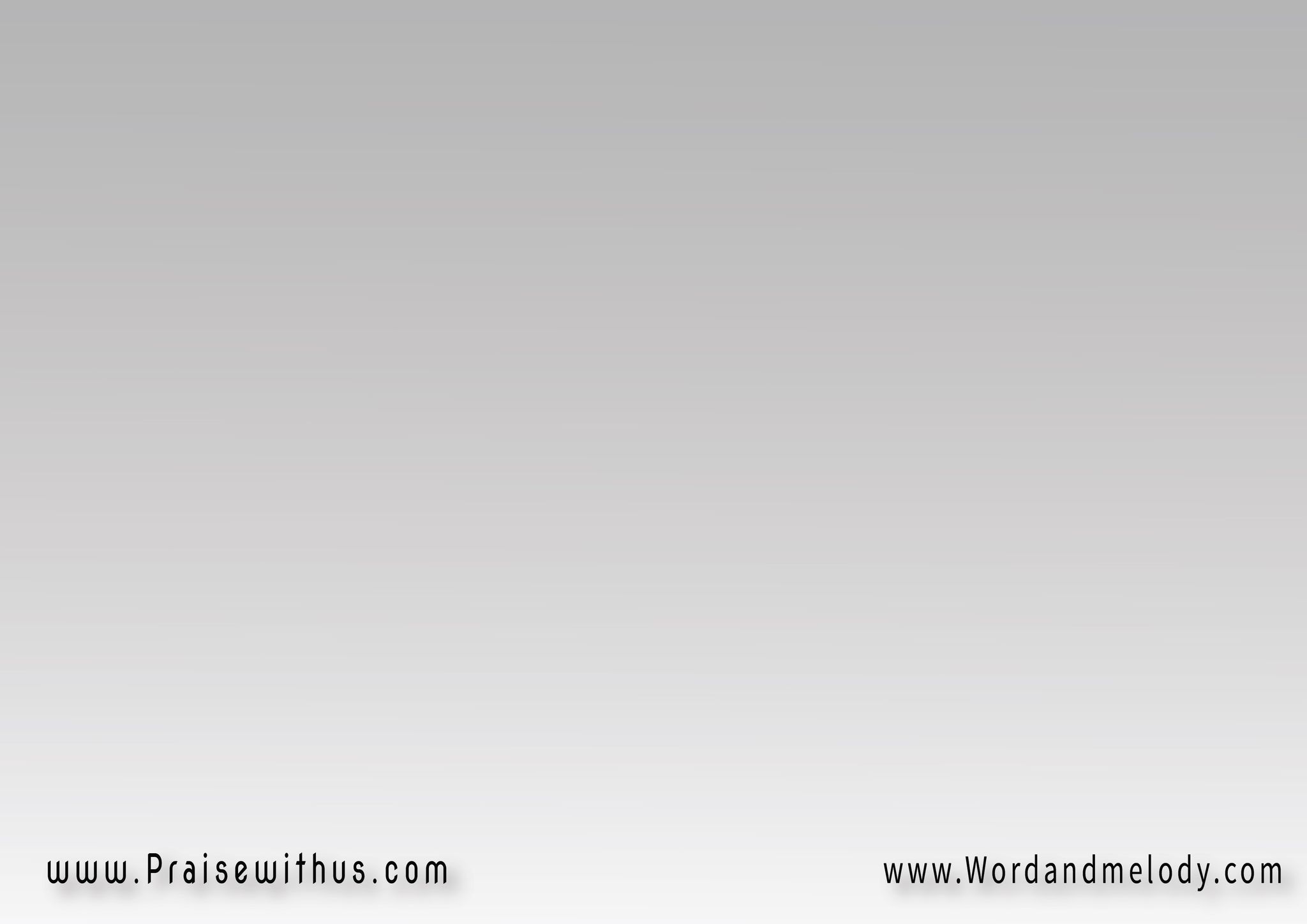 ٣- كان الموت عقوبة 
حولها لنا المصلوب. 
ياهنيا له وطوبى 
للي قام في المحبوب.
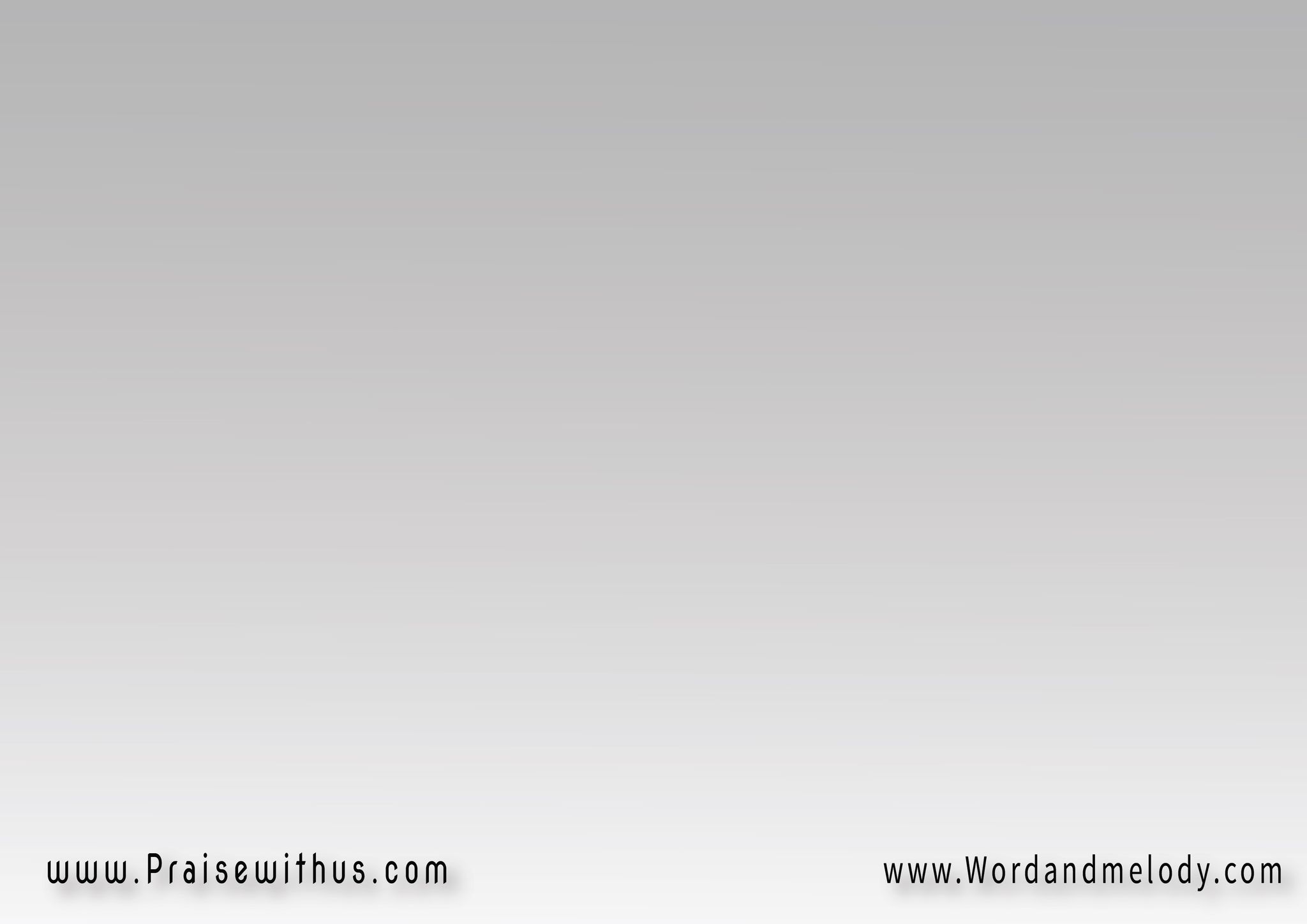 ضفروا الكلام 
 بآيات الإنجيل
قولوا الرب قام 
عيدوا بتراتيل
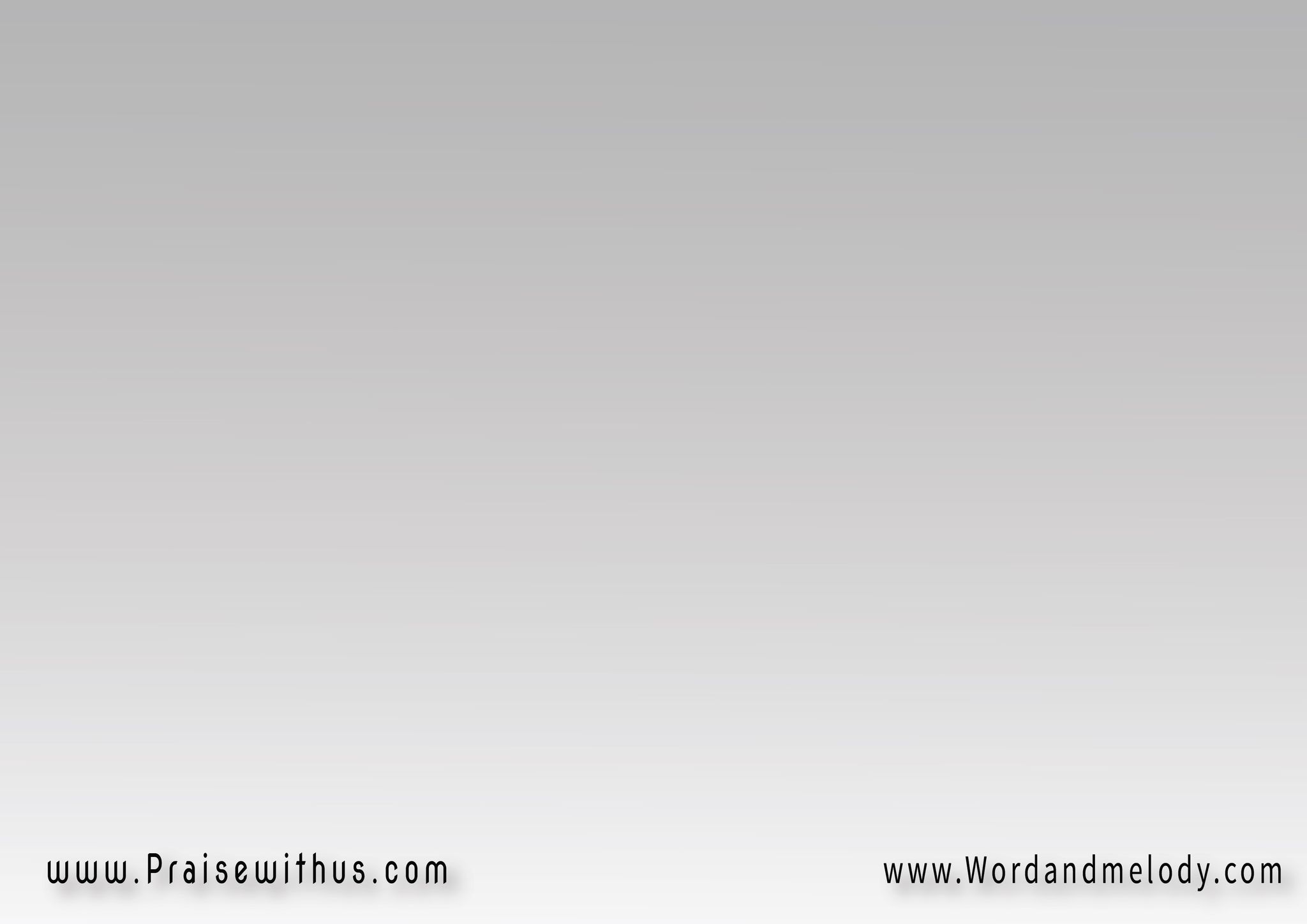 ٤- عقوبات الله لا' 
يرفعها غير الله. 
شالها عنا يسوع 
علشان نحيا معاه
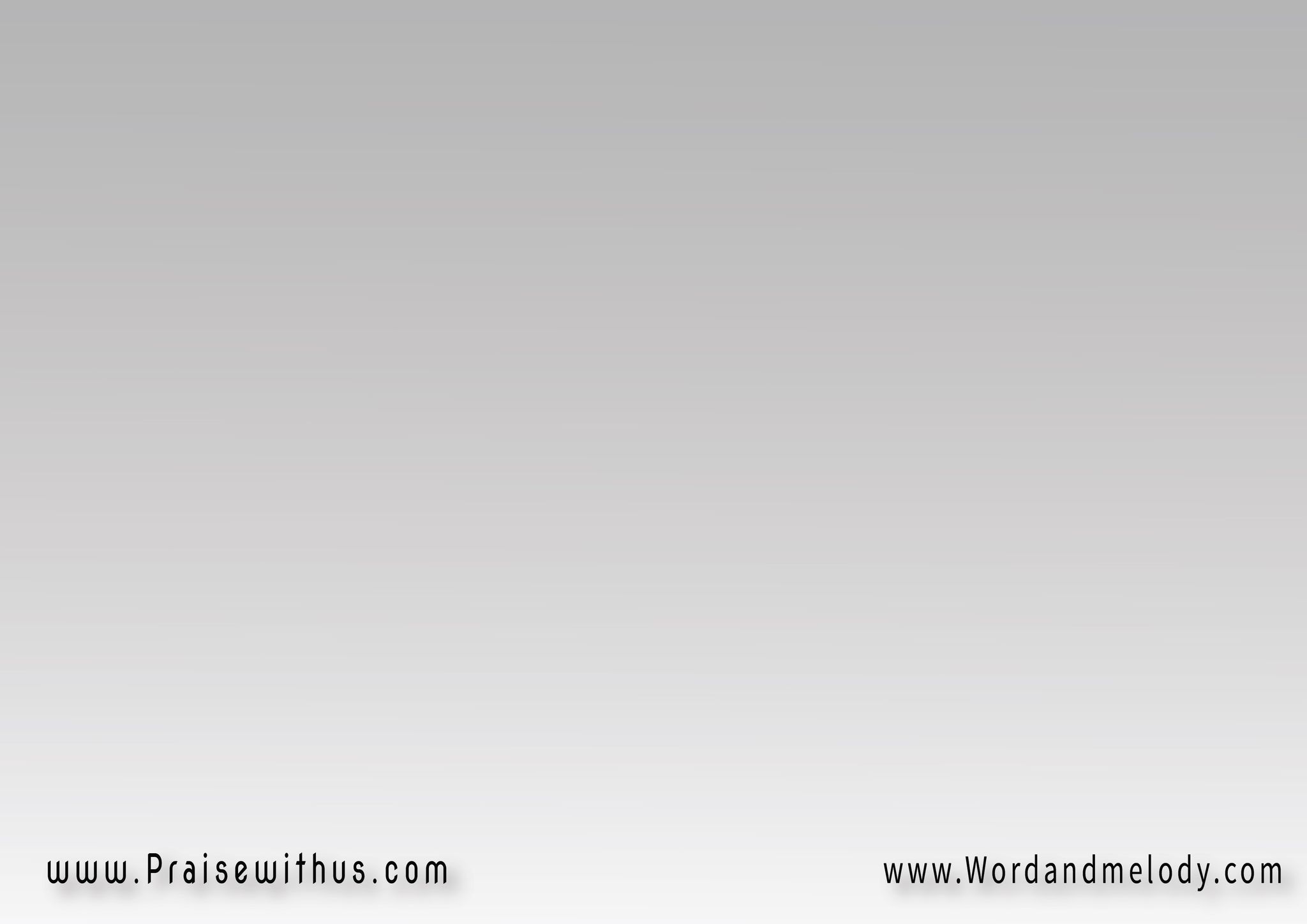 ضفروا الكلام 
 بآيات الإنجيل
قولوا الرب قام 
عيدوا بتراتيل
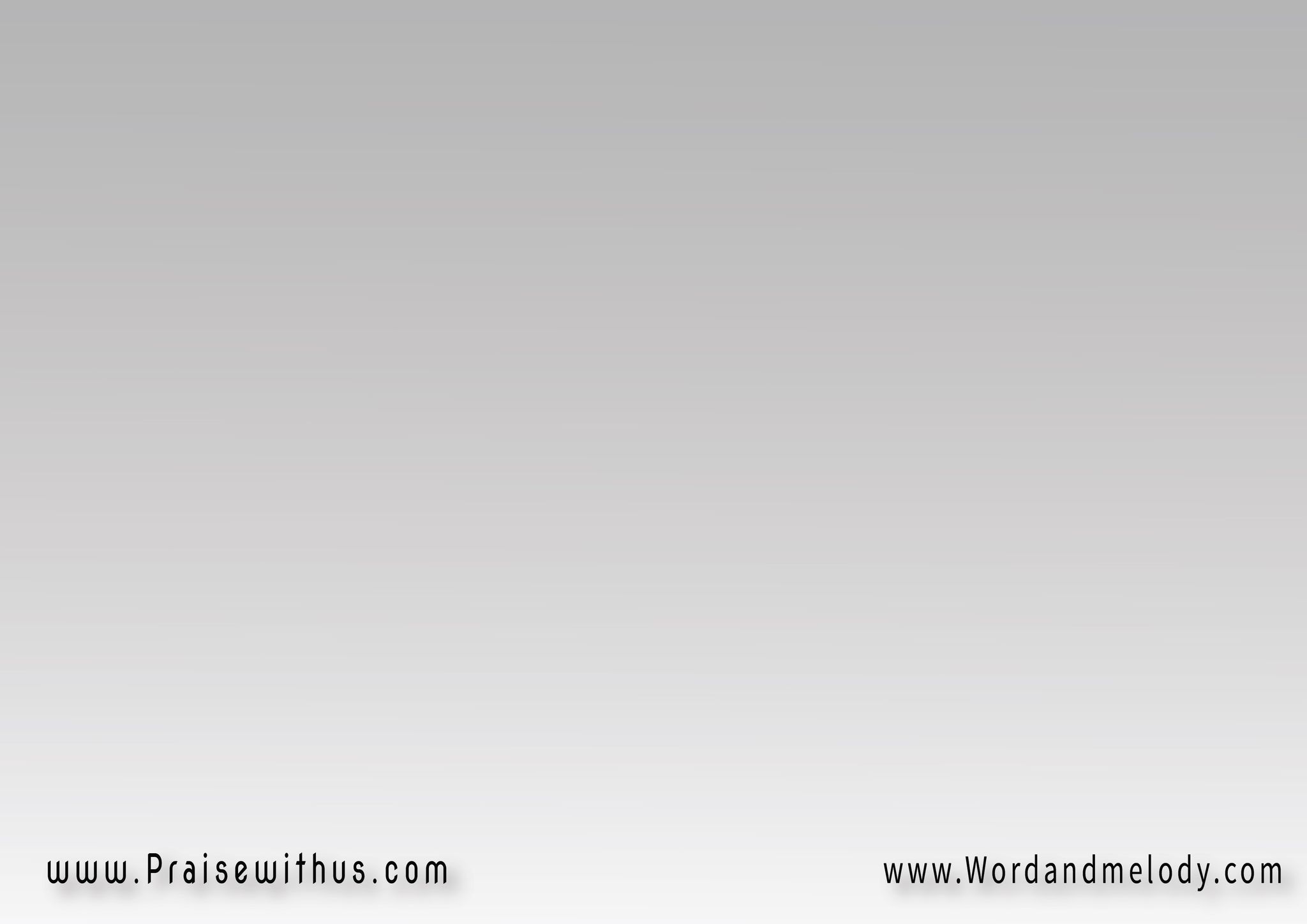 ٥- قضى على الموت 
 وأنار لنا الحياة 
 ونور الخلـــود 
ببشارته المفرحة
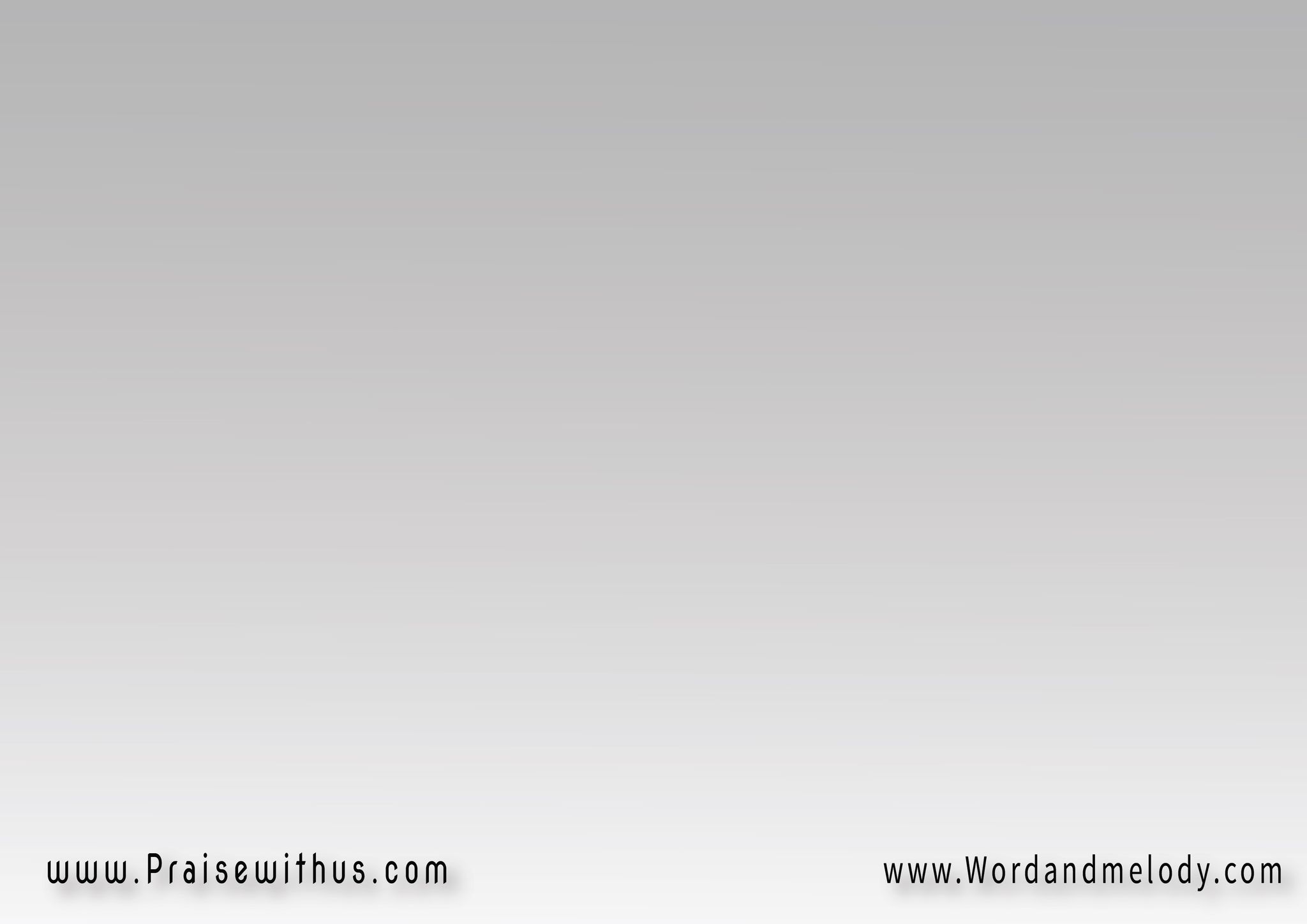 ضفروا الكلام 
 بآيات الإنجيل
قولوا الرب قام 
عيدوا بتراتيل
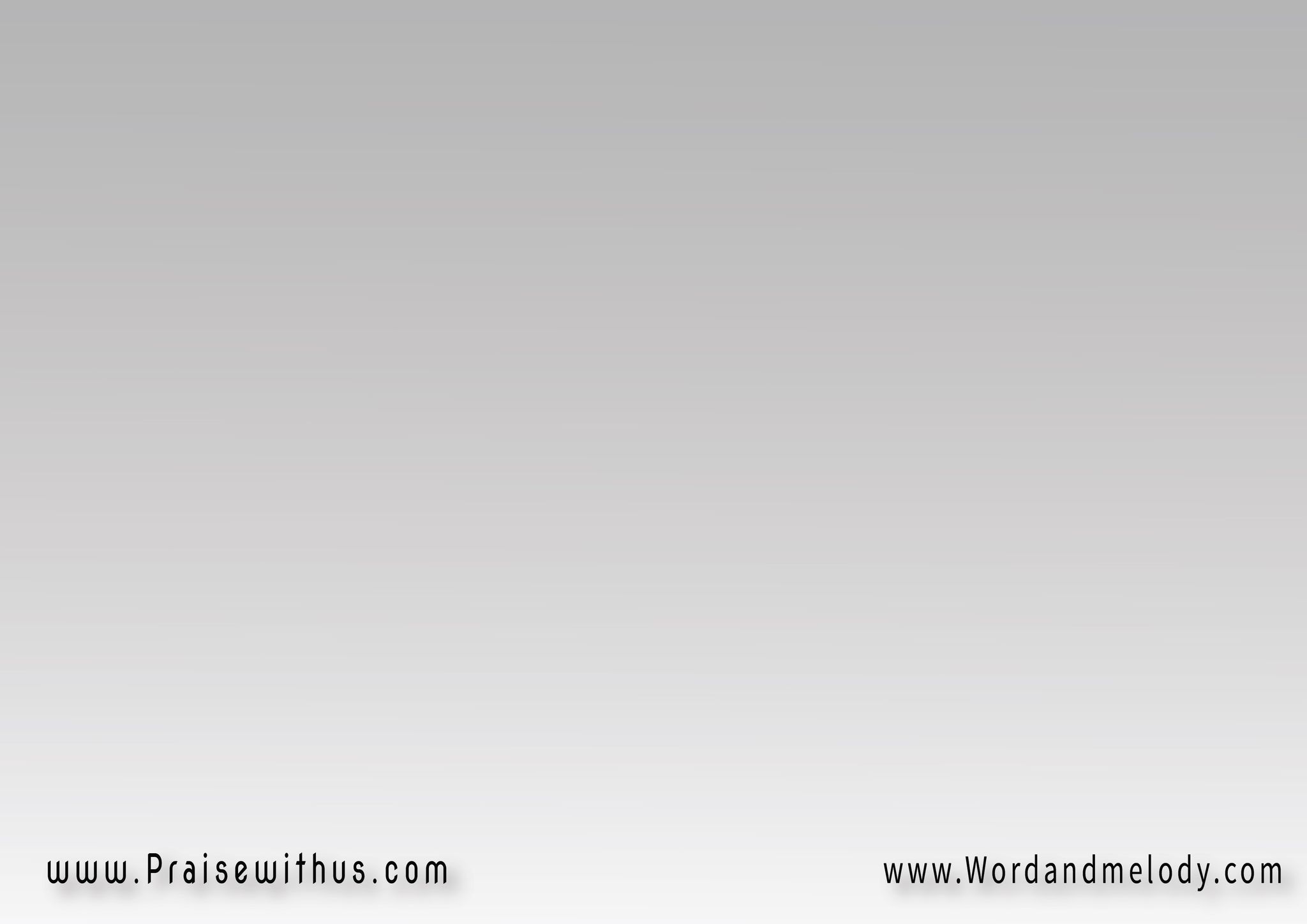 ٦- واللي مات معاه قال: "فأحيا لا أنا
بل يسوع حبيبي 
 هو يحيا فيا"
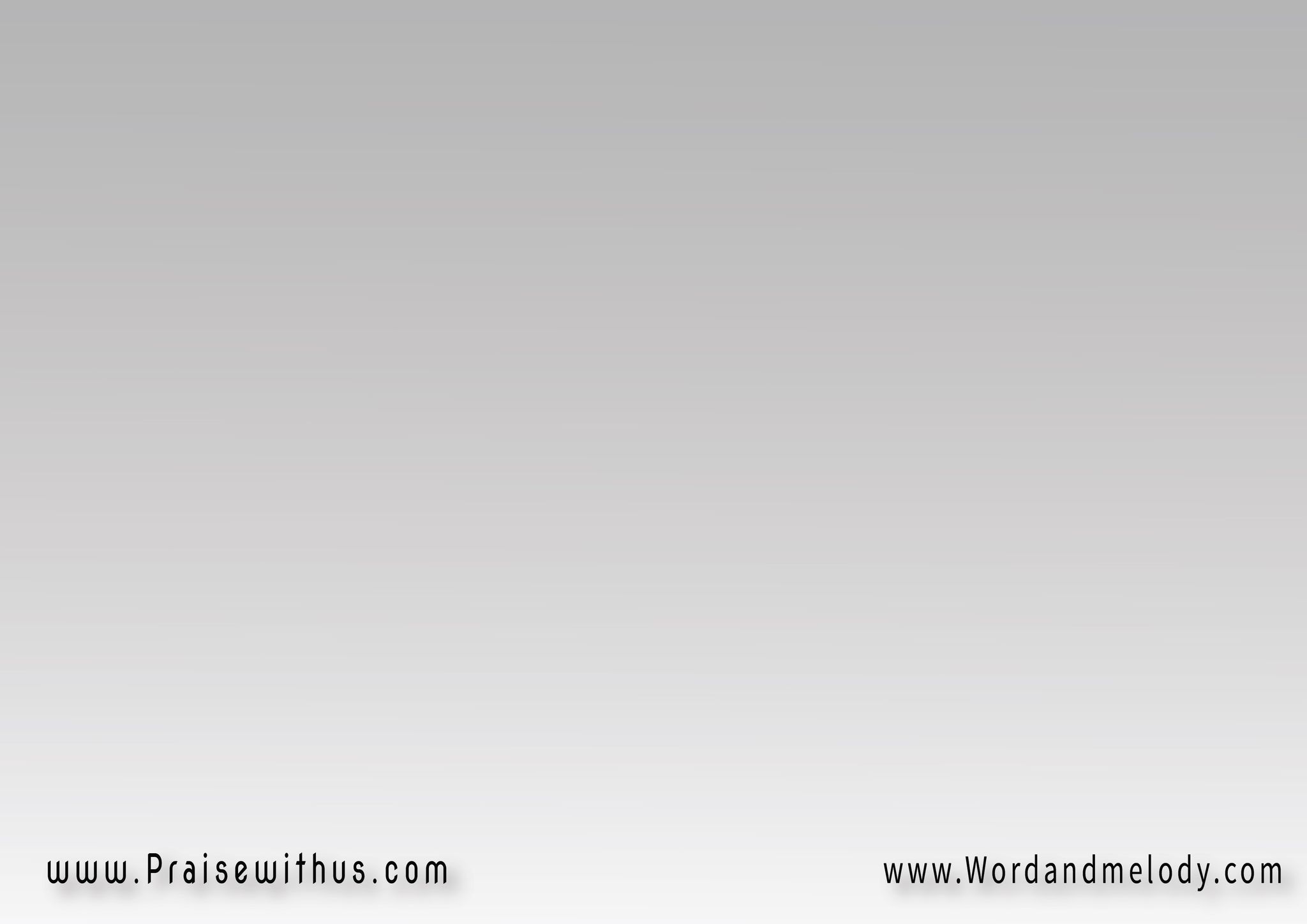 ضفروا الكلام 
 بآيات الإنجيل
قولوا الرب قام 
عيدوا بتراتيل
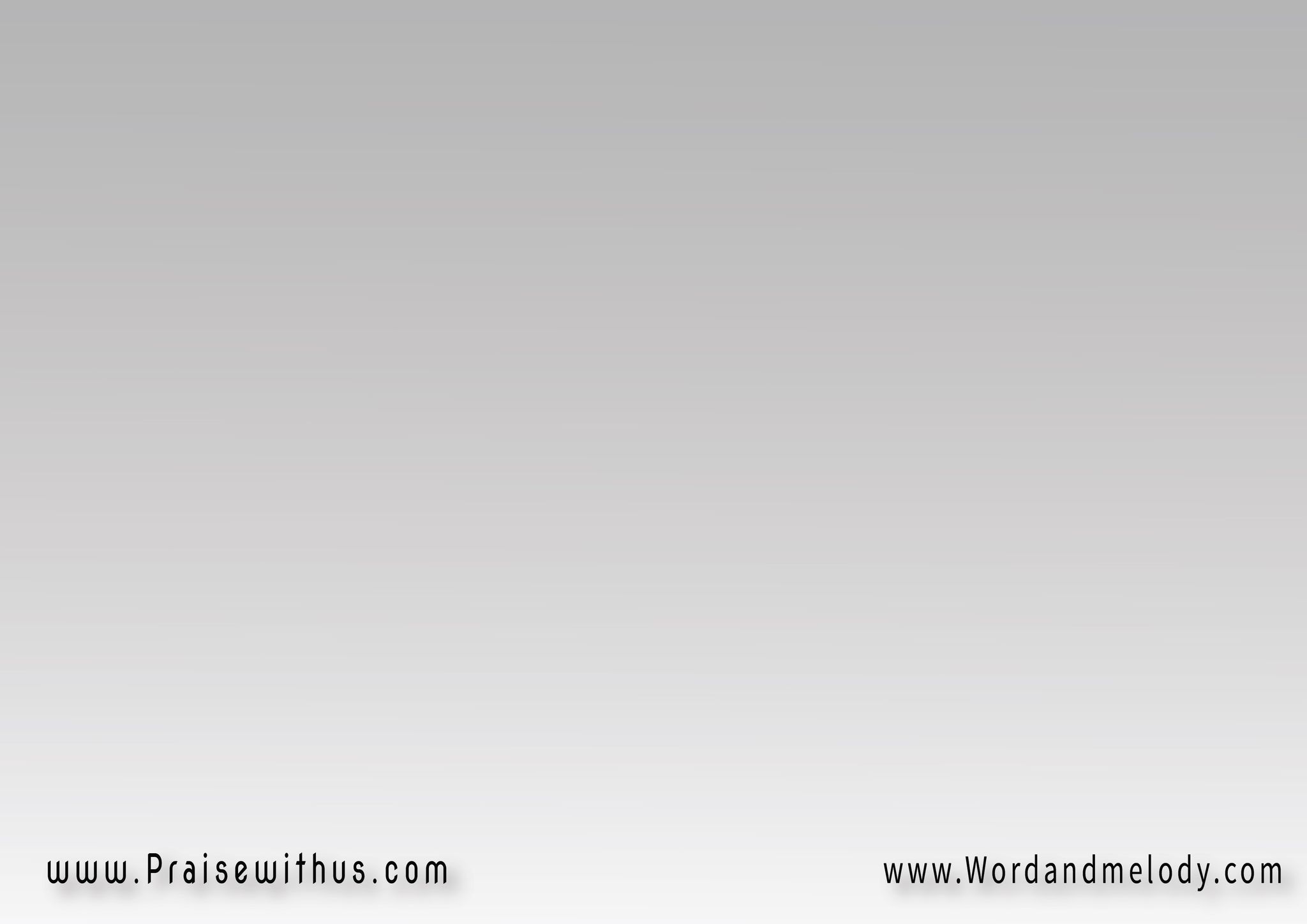 ٧- من أجل خطايانا 
  مات يسوع البار                 وقام ليعطينــــــا 
  حيــــــاة الأبرار.
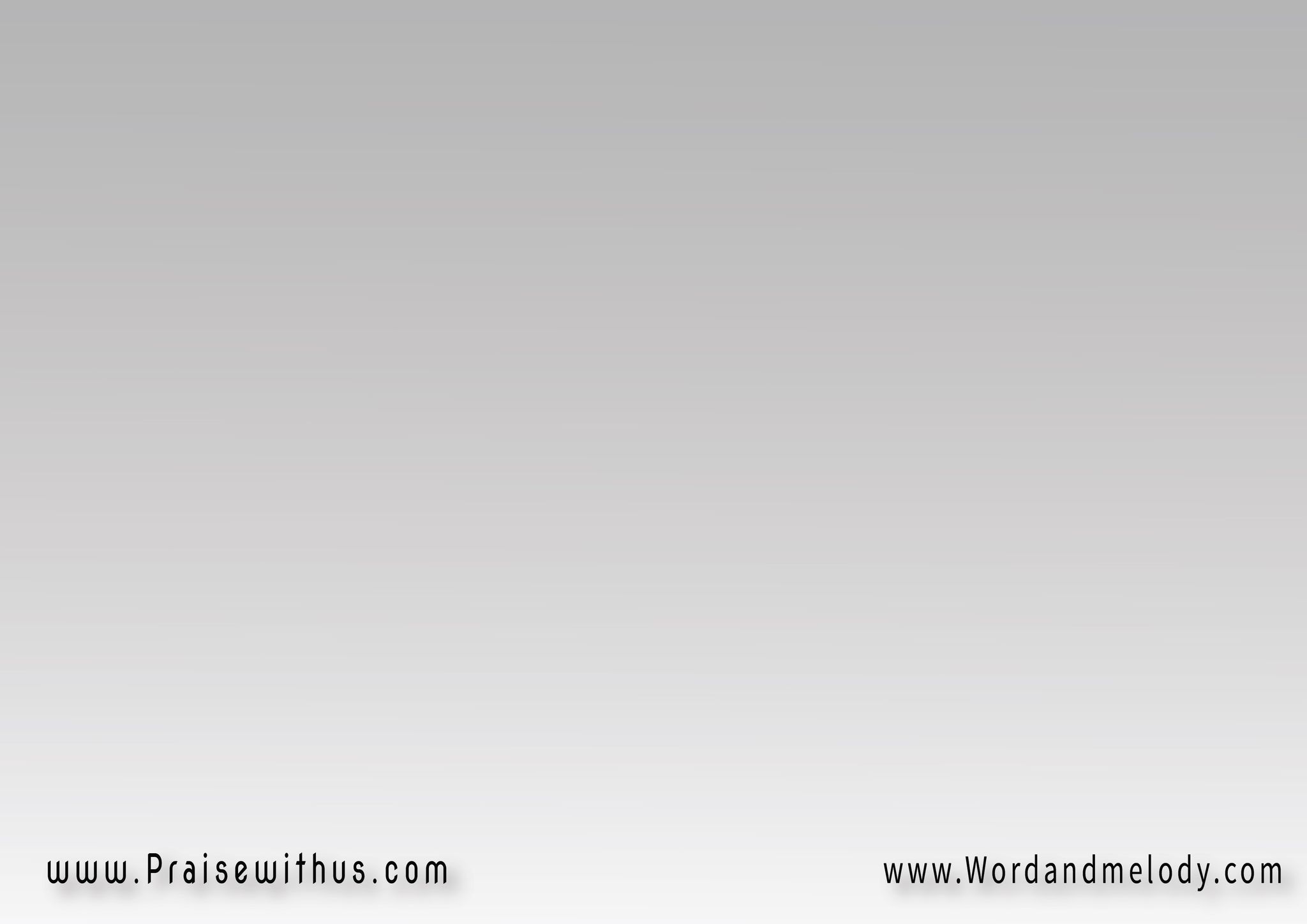 ضفروا الكلام 
 بآيات الإنجيل
قولوا الرب قام 
عيدوا بتراتيل
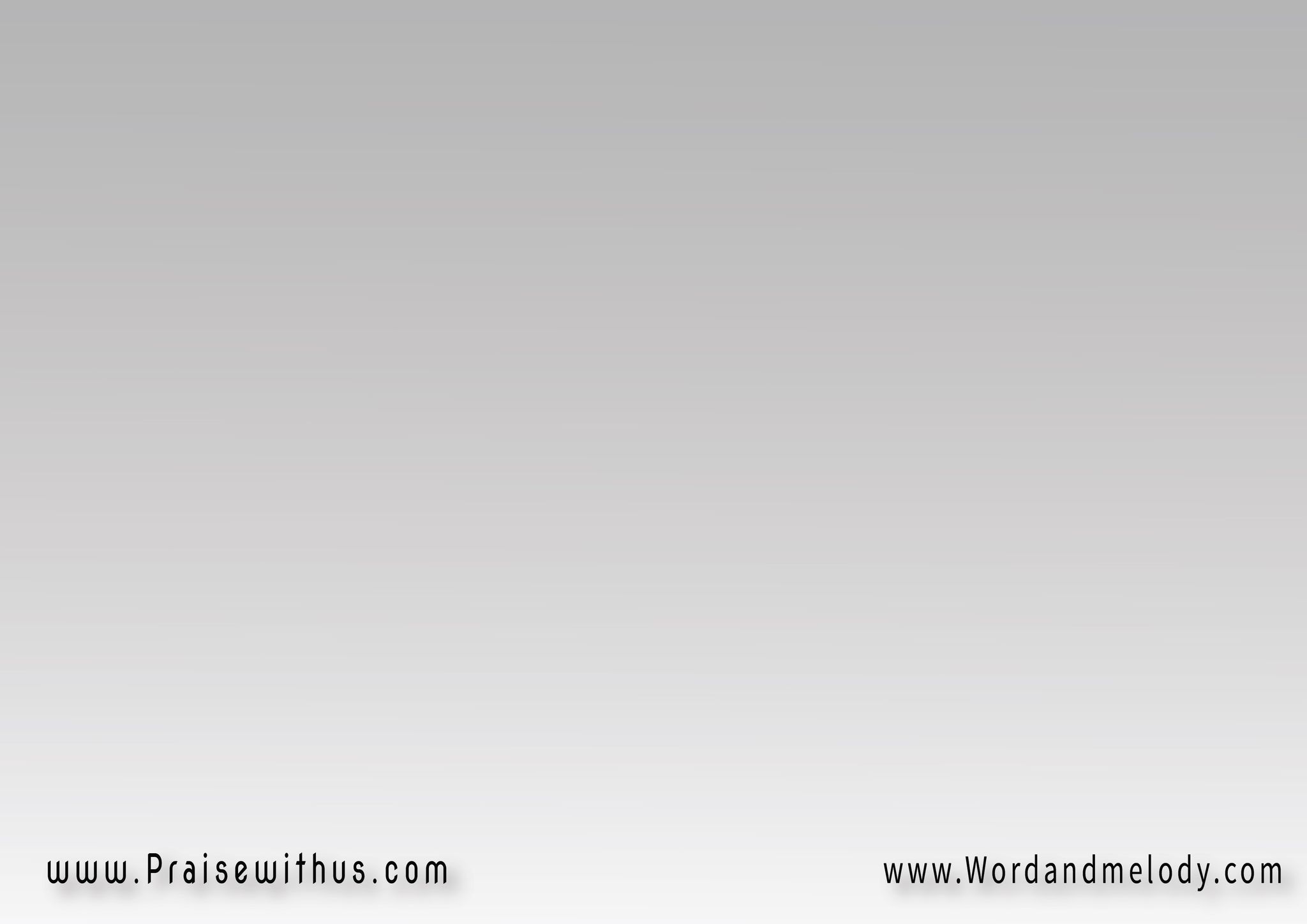 ٨- شكرًا لك يا أبانا 
    قومتنـــا معـــــاه
    وأجــــلـستنــا في 
    السماويات ويـاه
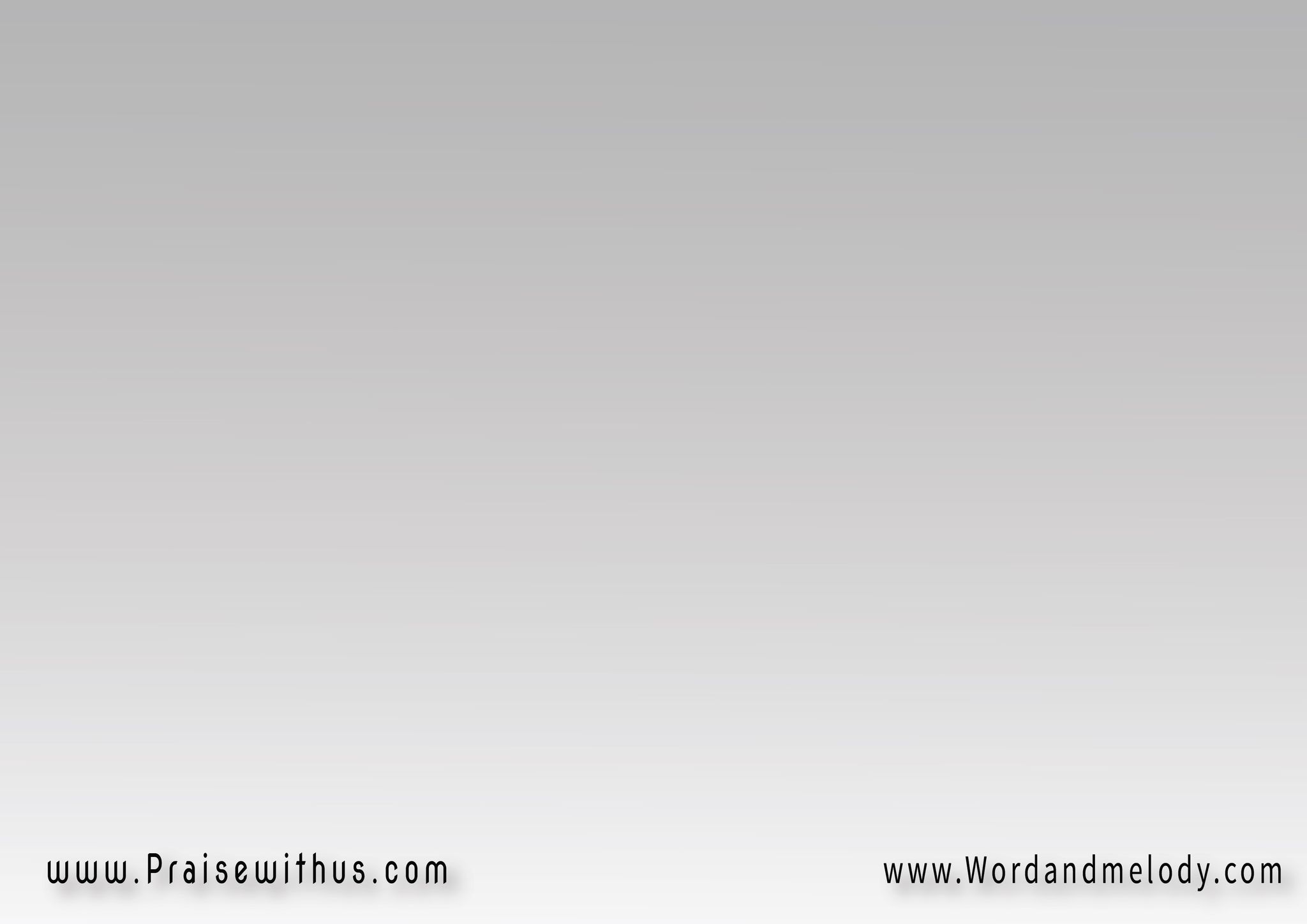 ضفروا الكلام 
 بآيات الإنجيل
قولوا الرب قام 
عيدوا بتراتيل
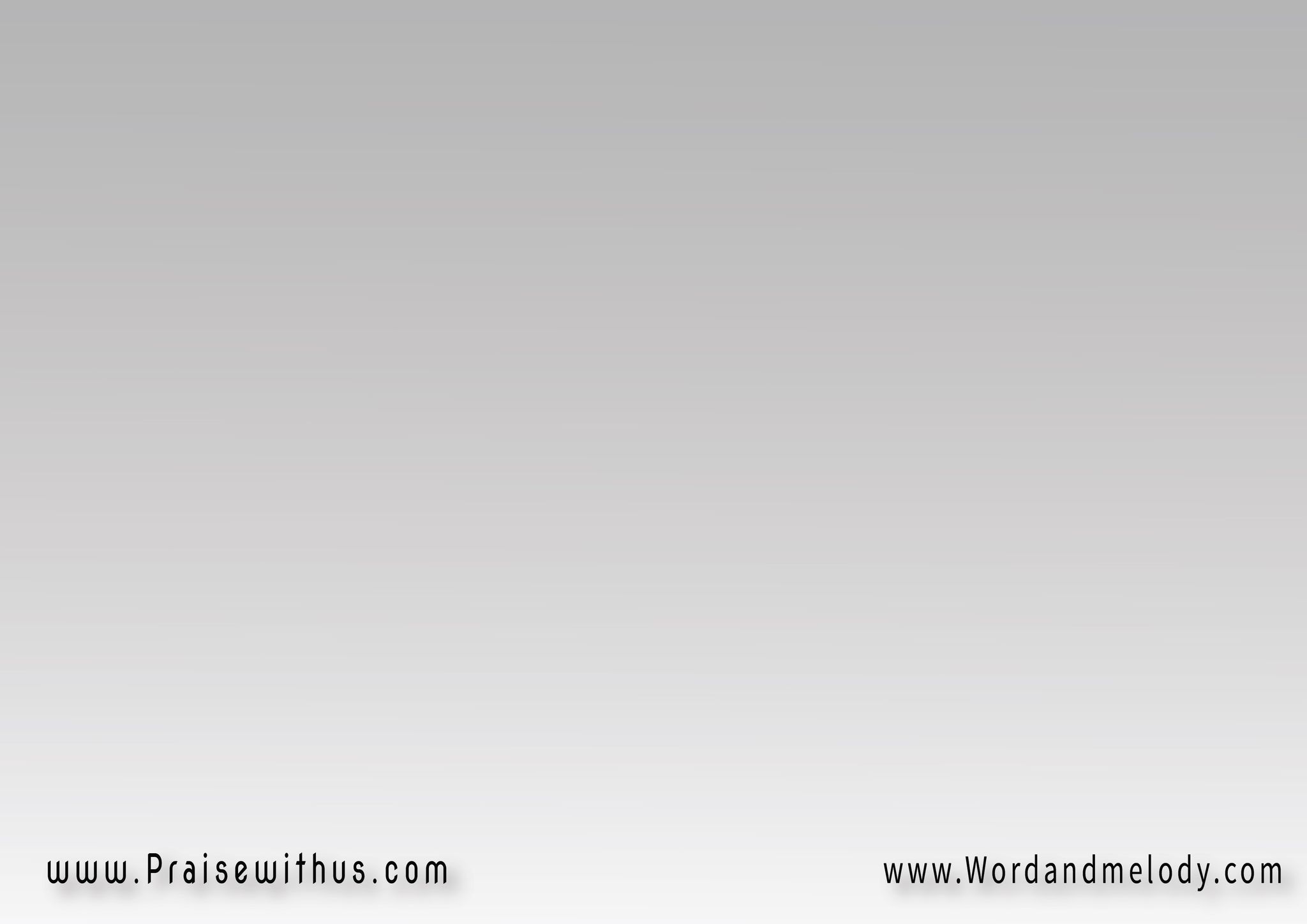 ٩- ياللا نقول بإيمان:  
”إن كنّا متنا معاه. 
 فــــلا نحيـــــا إلا 
   حياة مربوطة معاه“
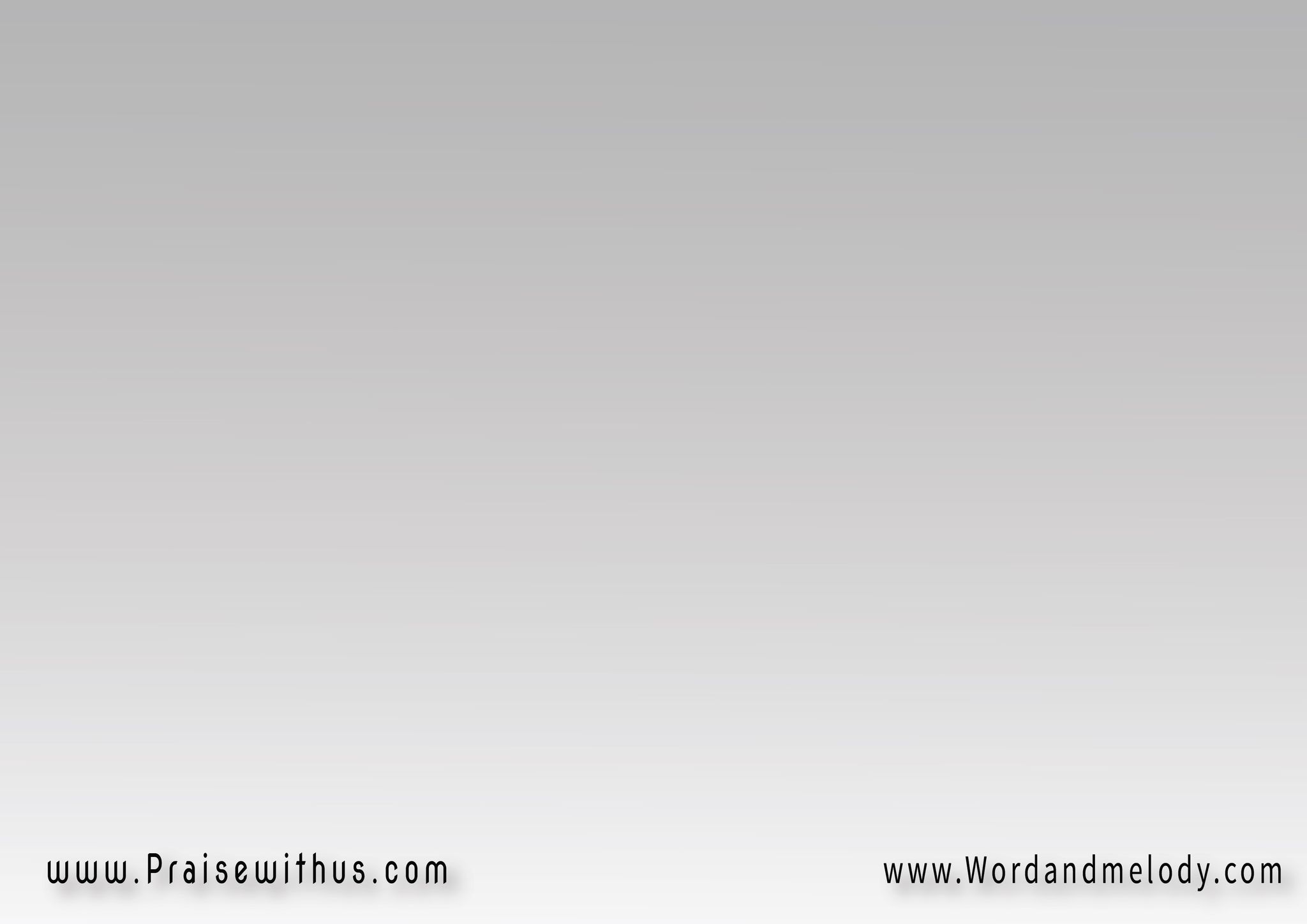 ضفروا الكلام 
 بآيات الإنجيل
قولوا الرب قام 
عيدوا بتراتيل
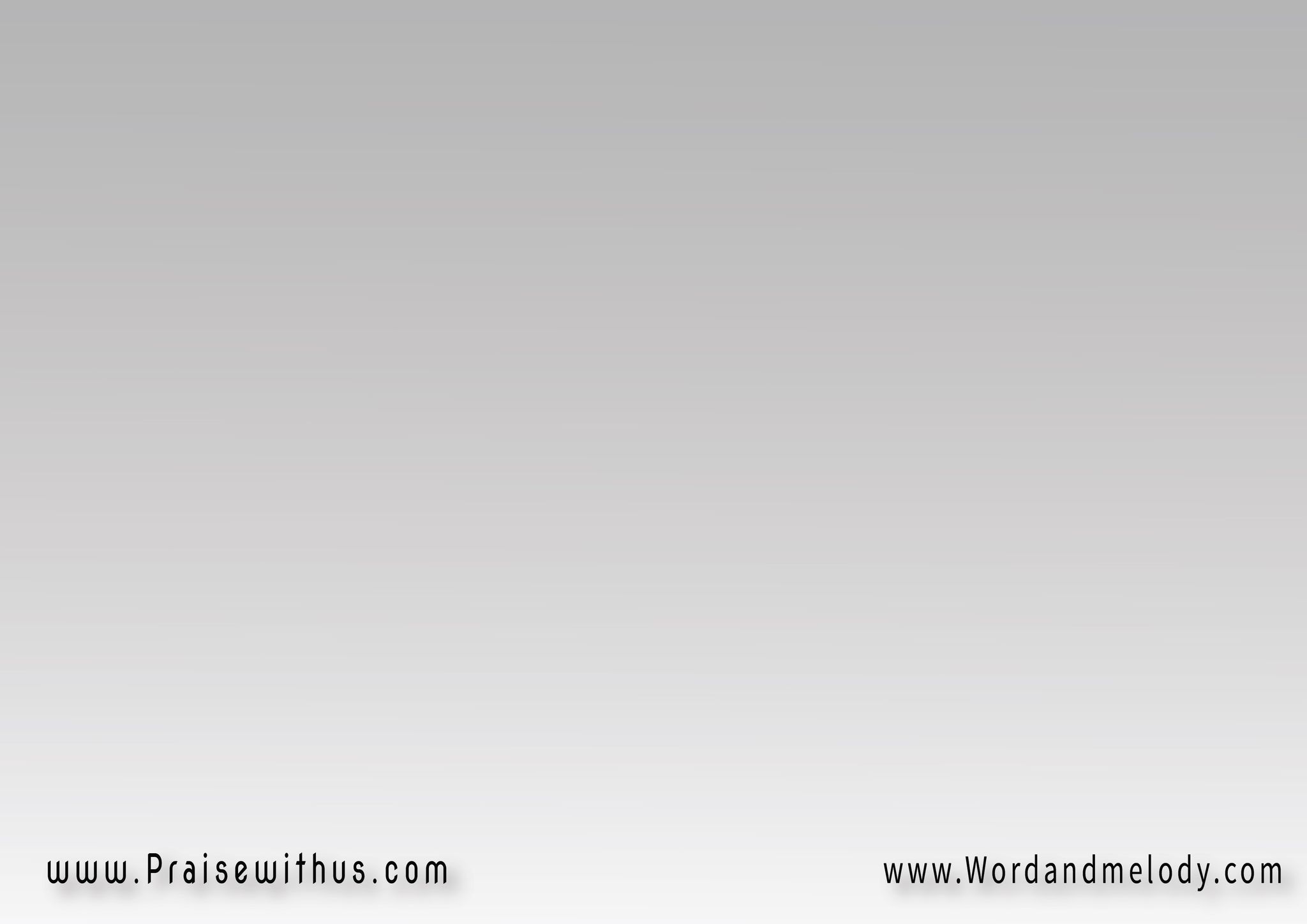 10 - من لنا في السماء 
      غير المسيح يسوع.
     وهنـا على الأرضِ 
      لو لينا غيره نضيع.
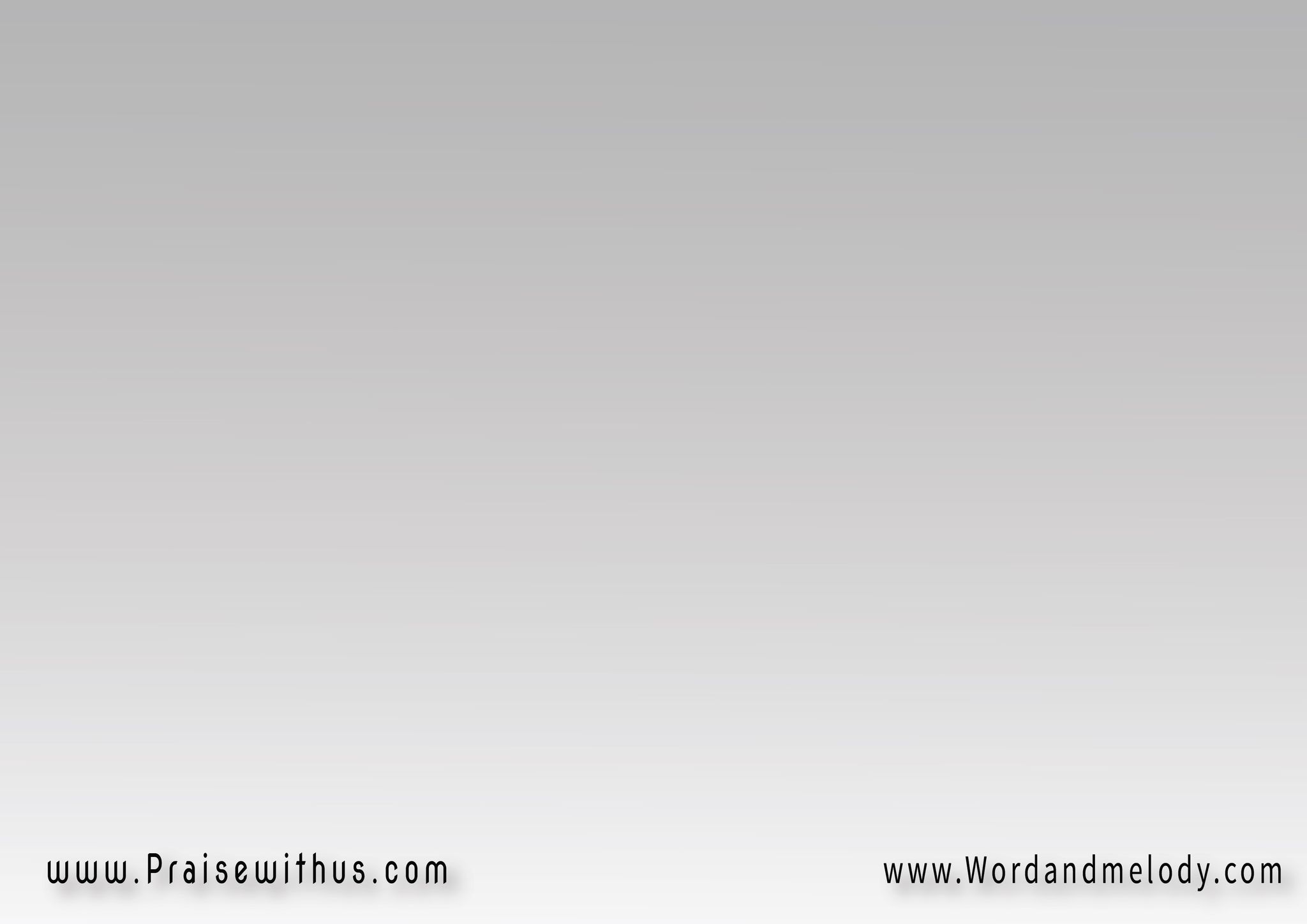 ضفروا الكلام 
 بآيات الإنجيل
قولوا الرب قام 
عيدوا بتراتيل
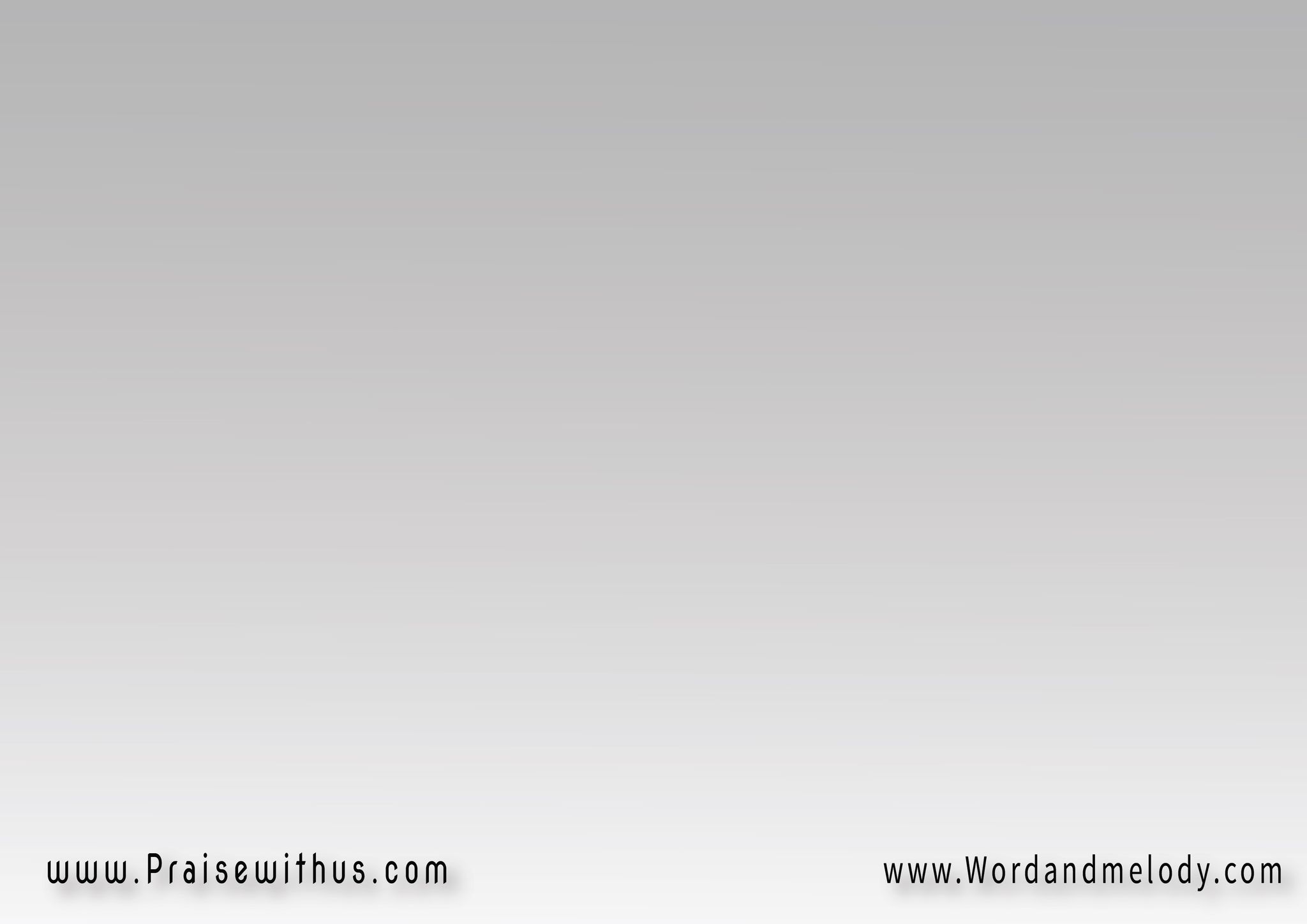 ١١ - اطلبوا ما فوق 
ياللي قمتم معاه. 
مكان ما الرب جالس 
عن يمين الله.
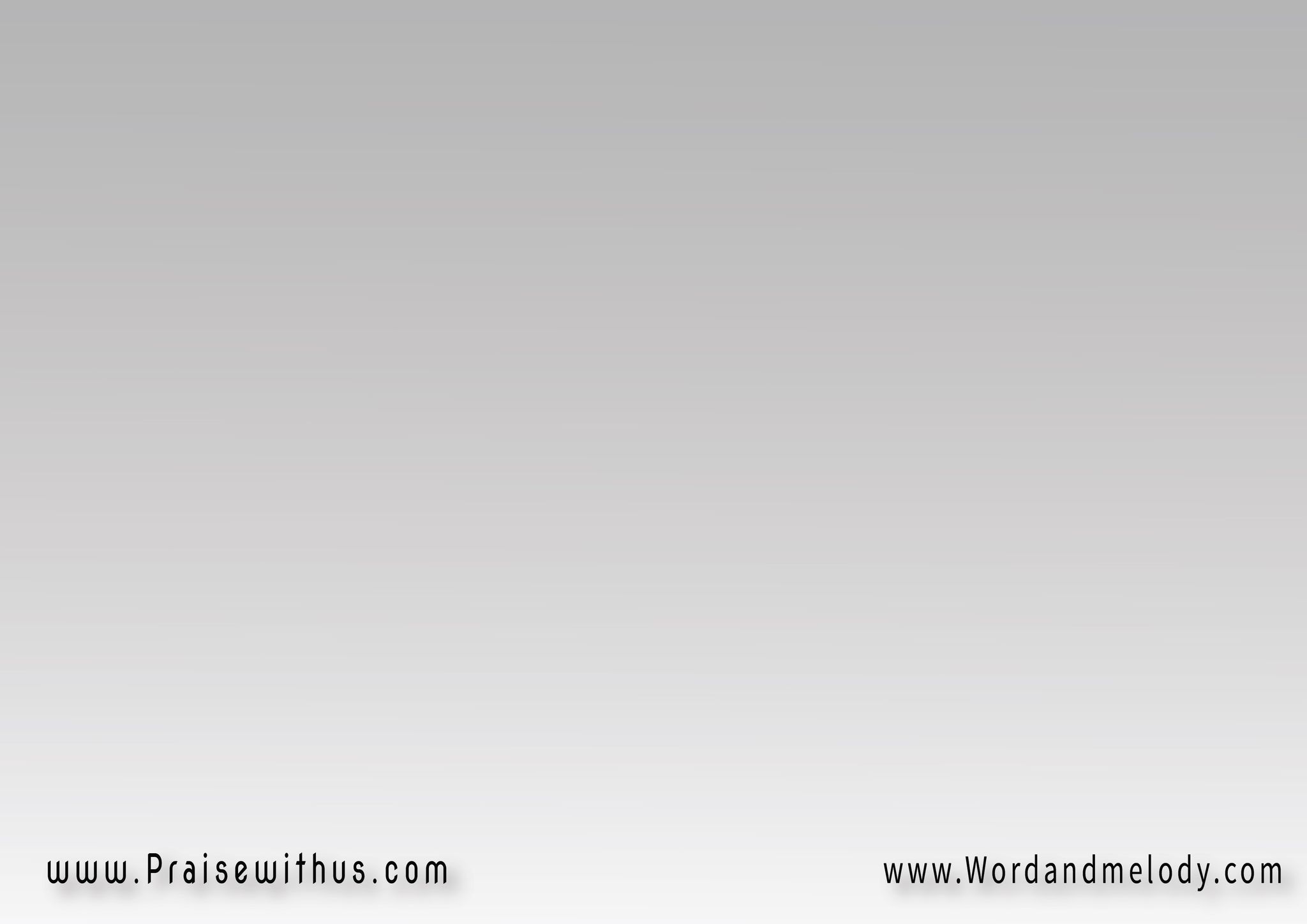 ضفروا الكلام 
 بآيات الإنجيل
قولوا الرب قام 
عيدوا بتراتيل
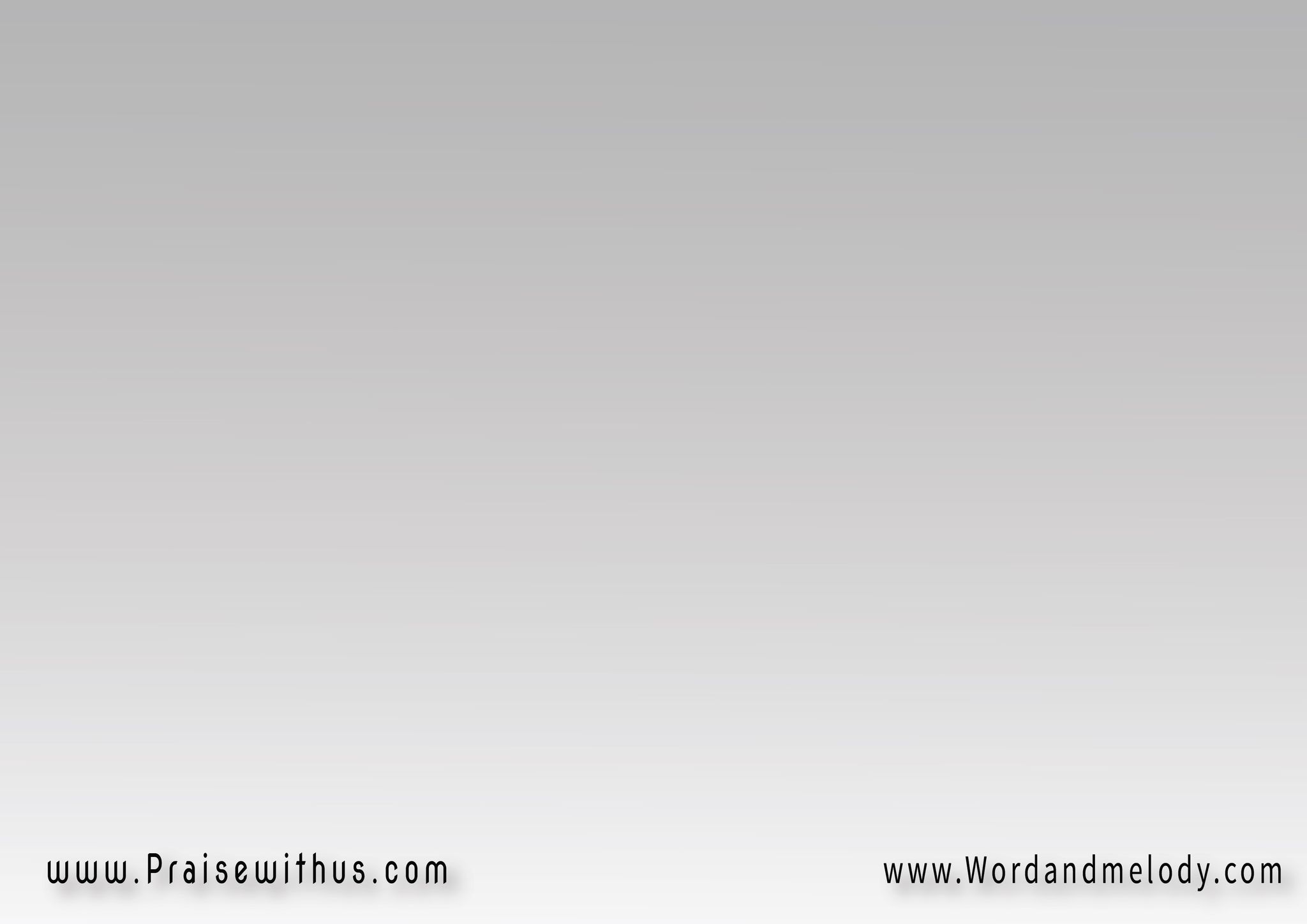 ١٢ - واللي مات معاه 
       حياتـــه مُخفـــاه
    في المسيح في الله 
     يا عــزُه يا هنــــاه
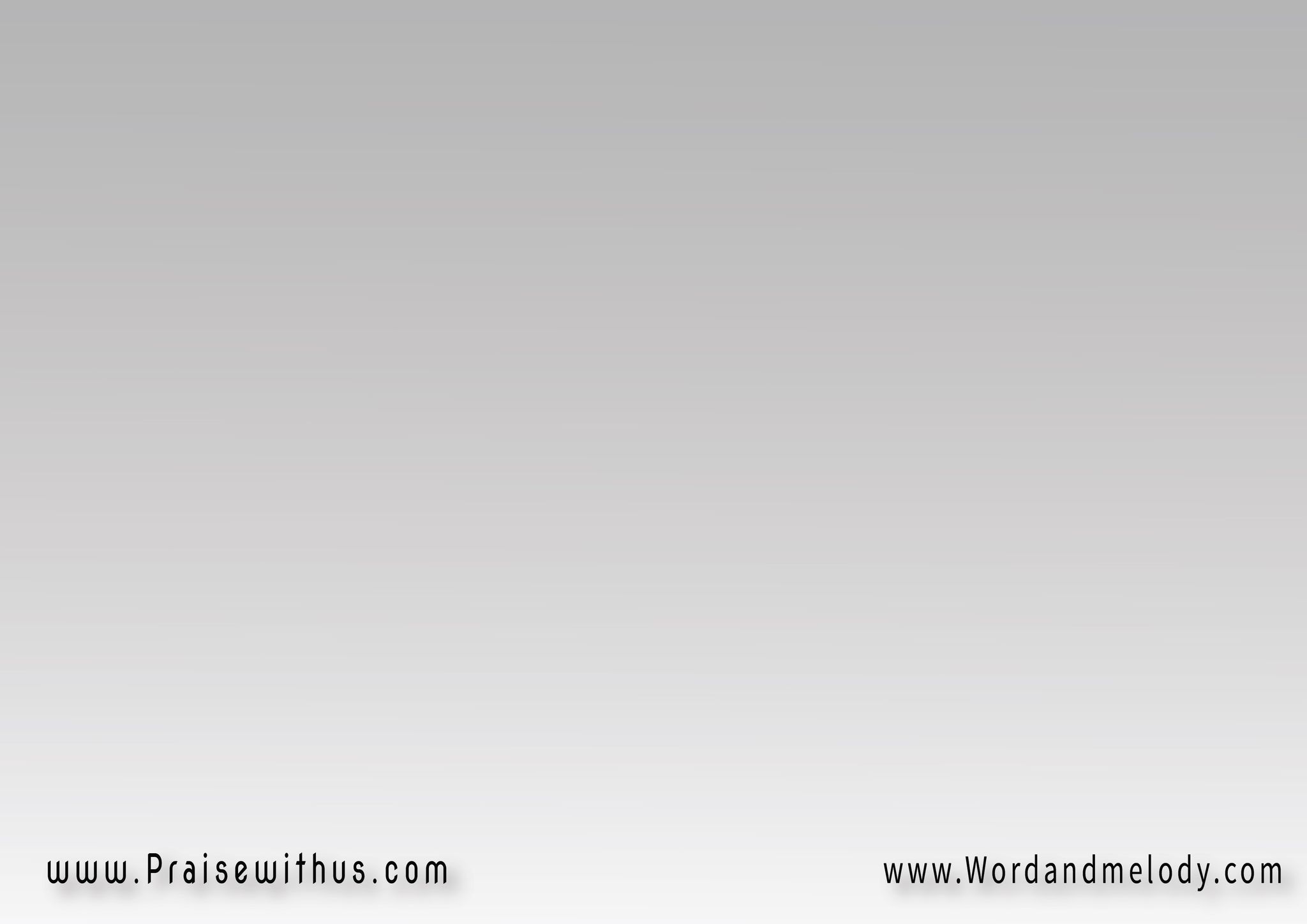 ضفروا الكلام 
 بآيات الإنجيل
قولوا الرب قام 
عيدوا بتراتيل
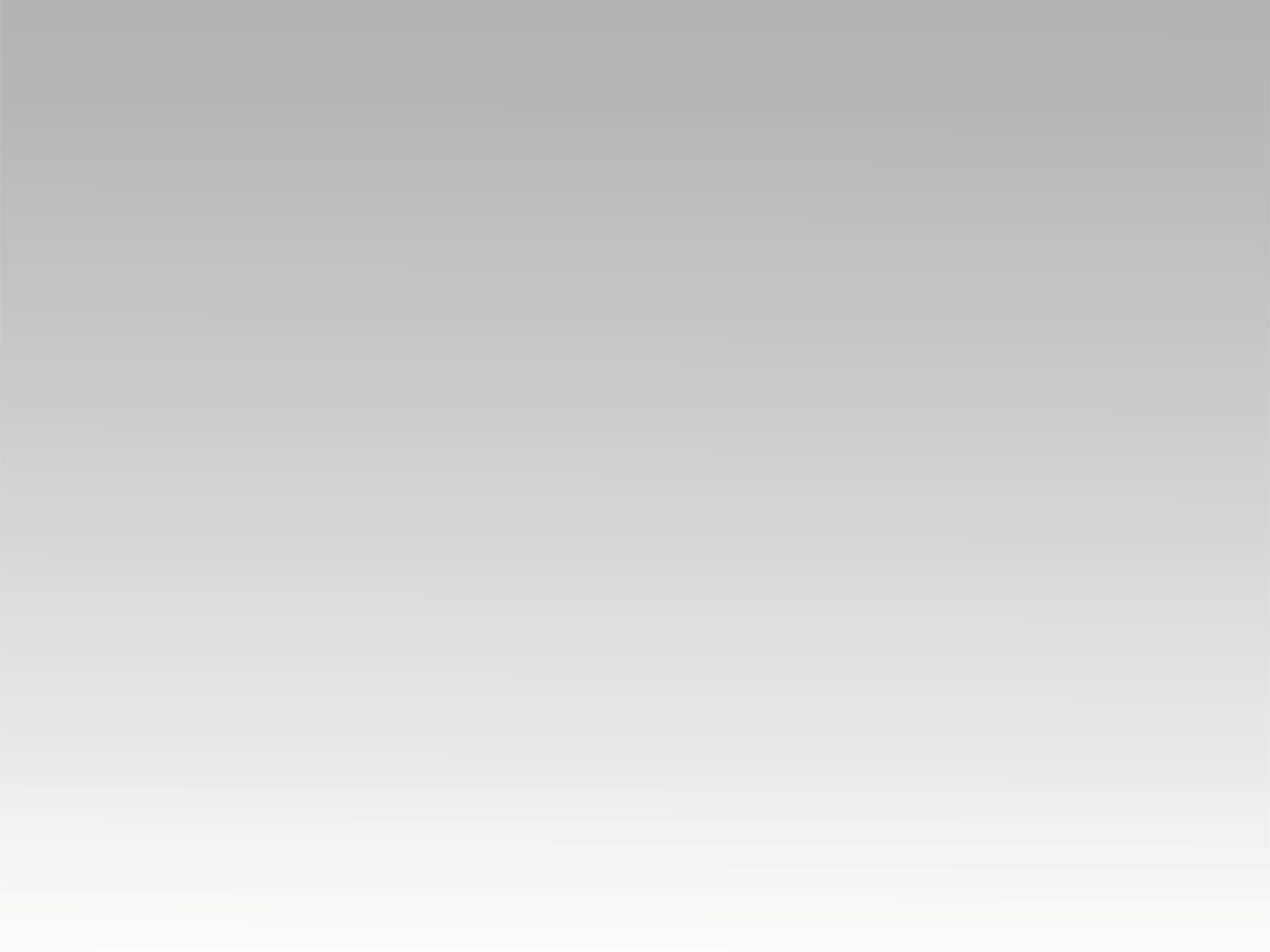 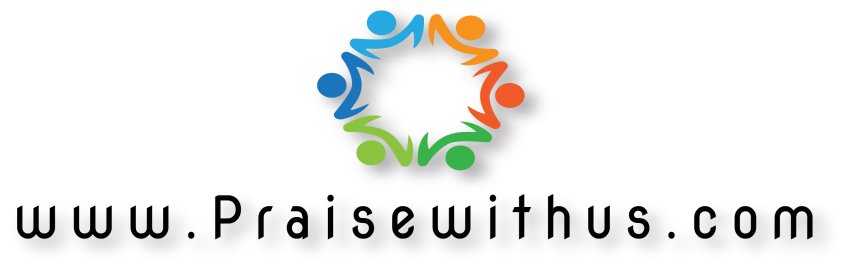